Personality Test
Teamwork Meeting
Instructions
You have each been given a sheet of paper with pie charts on them. Each slide of this PowerPoint will have a statement on it. If you agree with that statement, color in a piece of the pie chart labeled the color that matches the background of the slide. At the end, whichever colored pie chart you colored in the most will determine what personality you are.
I am patient
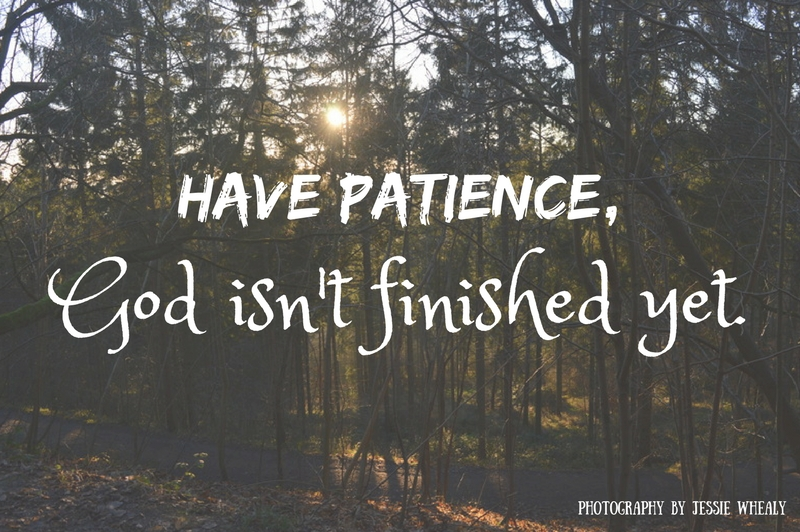 I tend to be unorganized
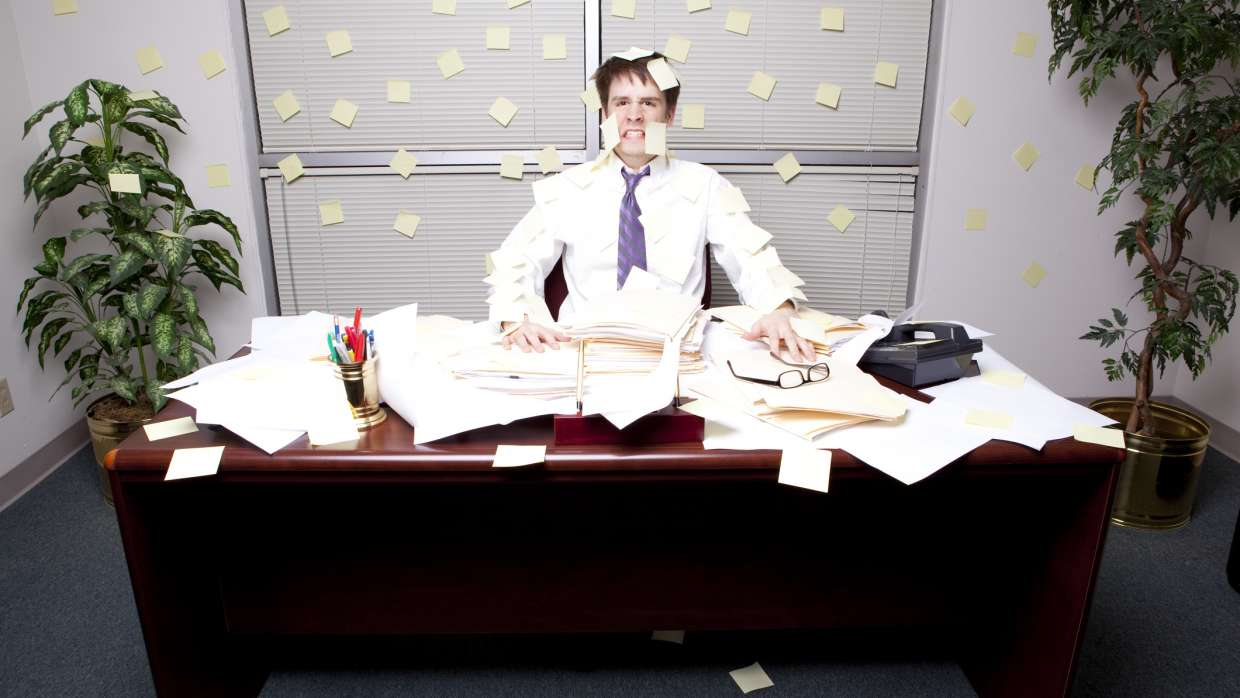 I like being a leader
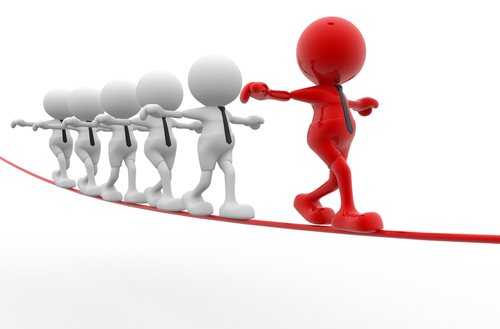 I am a thoughtful person
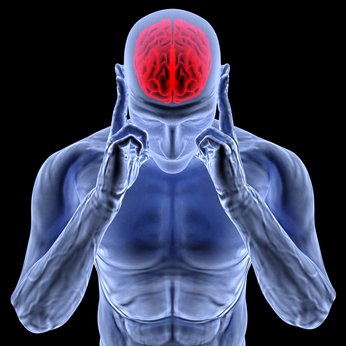 Teachers have said that I am too loud
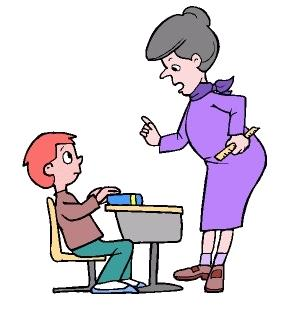 I am a confident person
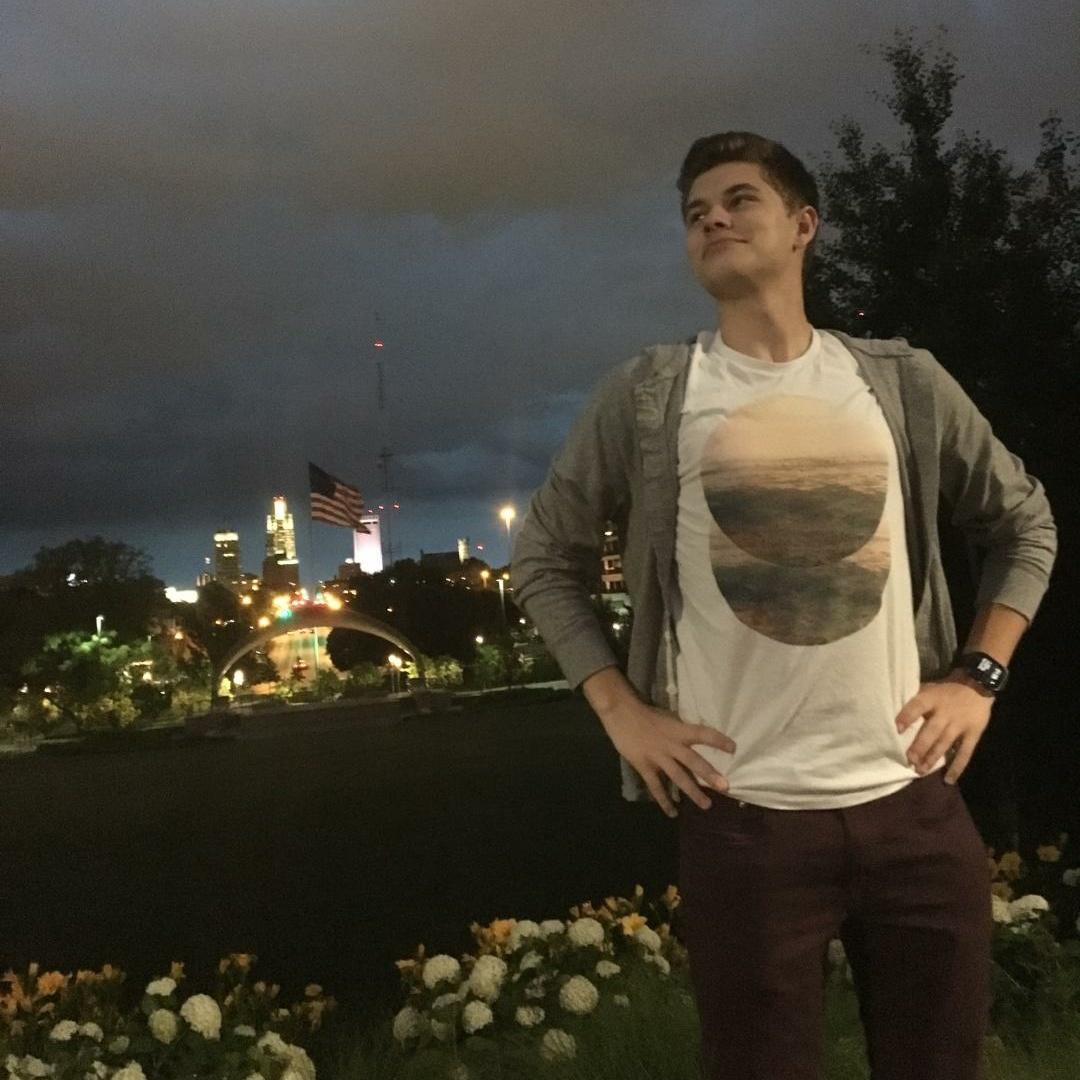 Sometimes I see the negatives before I see the positives
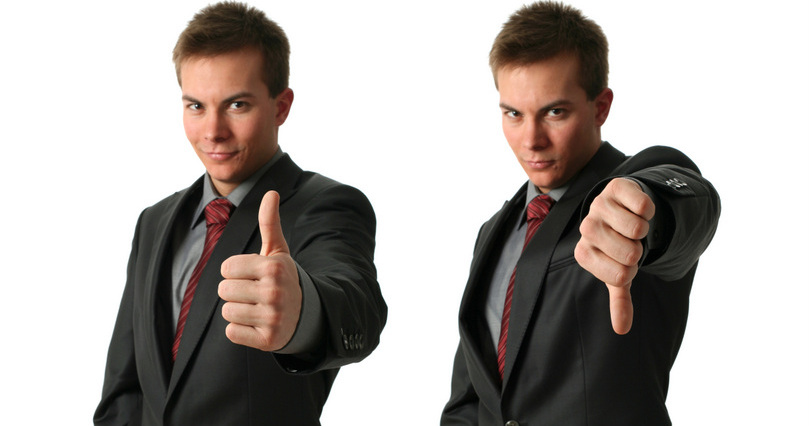 I generally get along with everyone
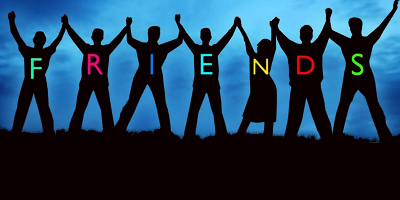 I like to talk
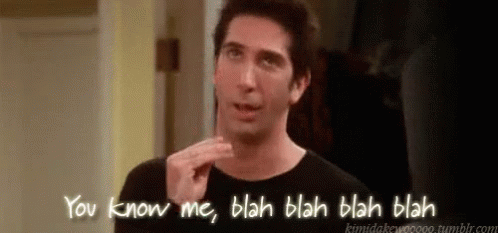 I over-analyze everything
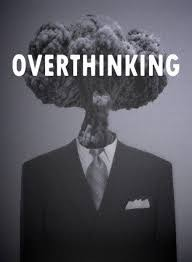 I don’t like making decisions
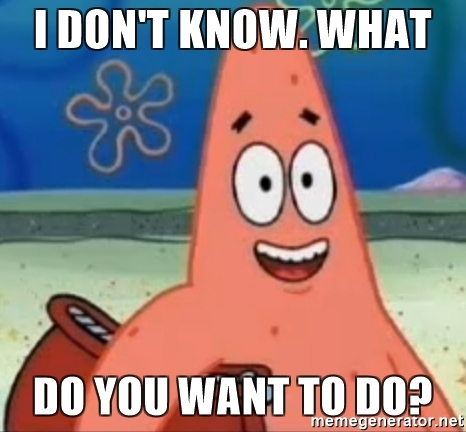 I don’t like to admit when I am wrong
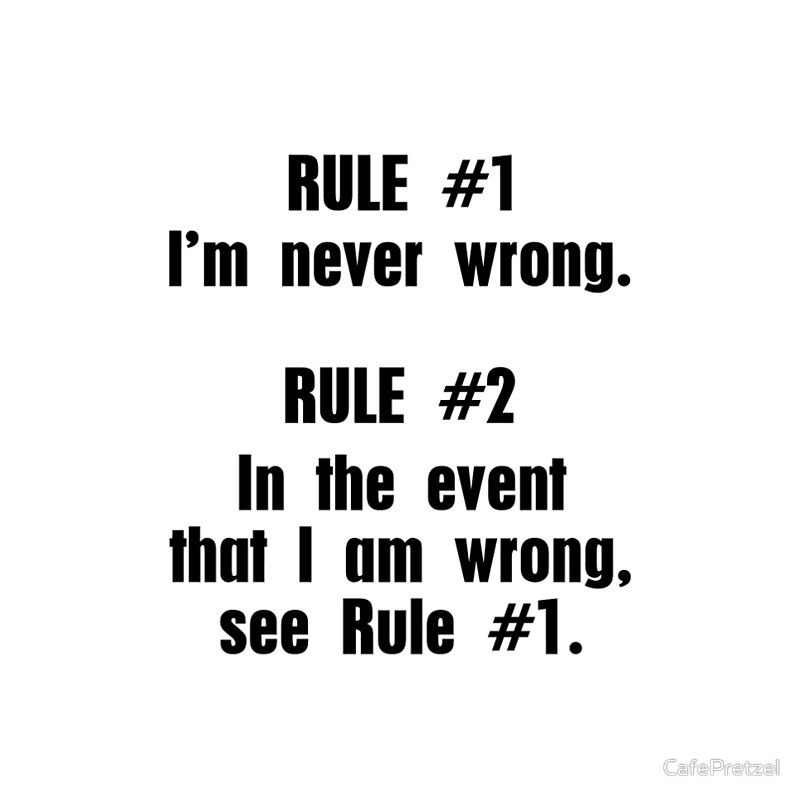 I am a perfectionist
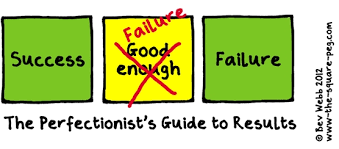 Some people would say I am shy
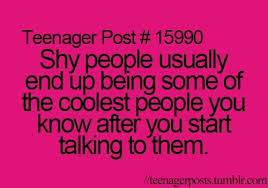 I have a lot of good ideas but sometimes I don’t follow through with them
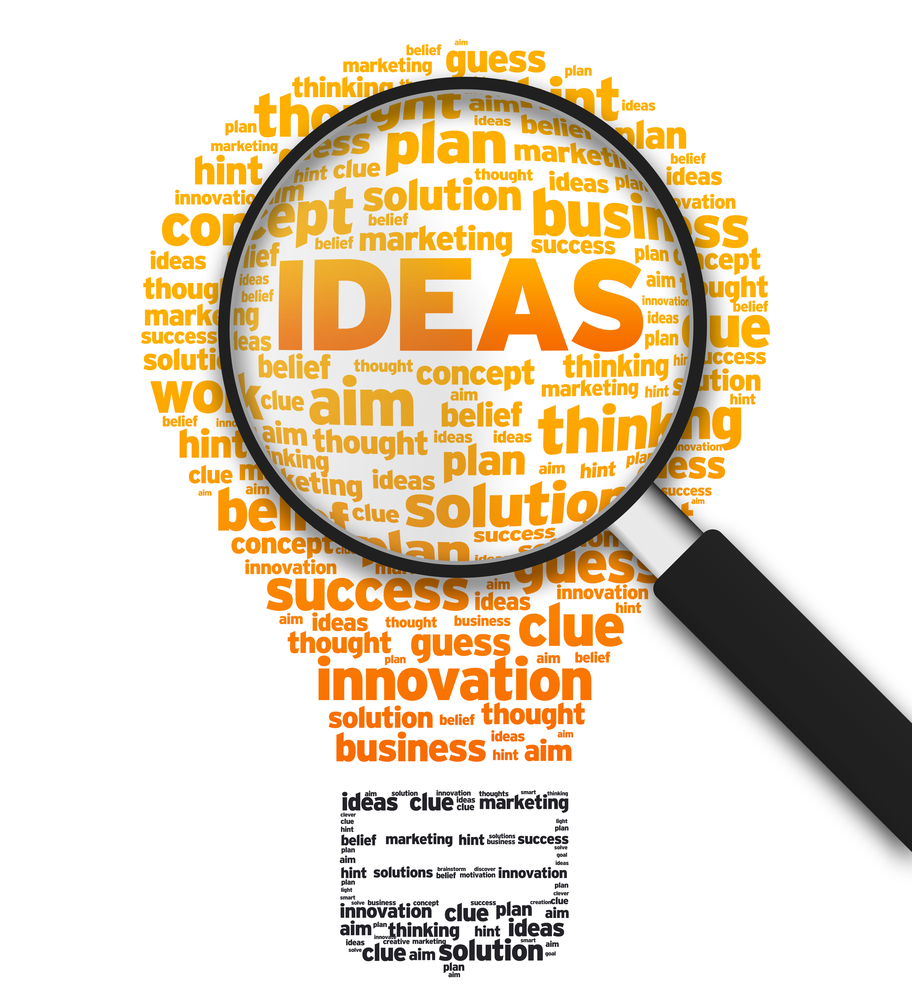 I like being a decision maker
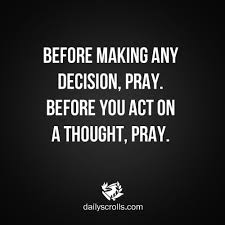 I avoid conflict
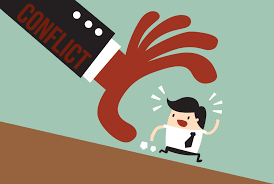 I don’t care if my answers are wrong as long as I got it done
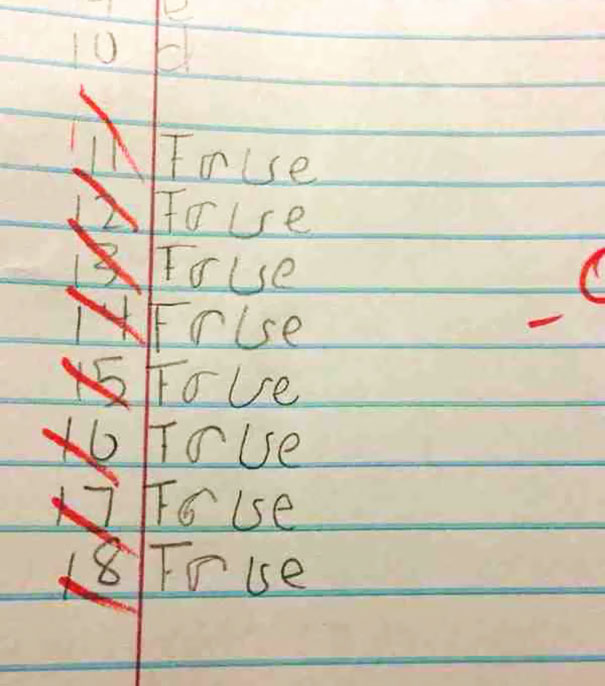 I like to be organized
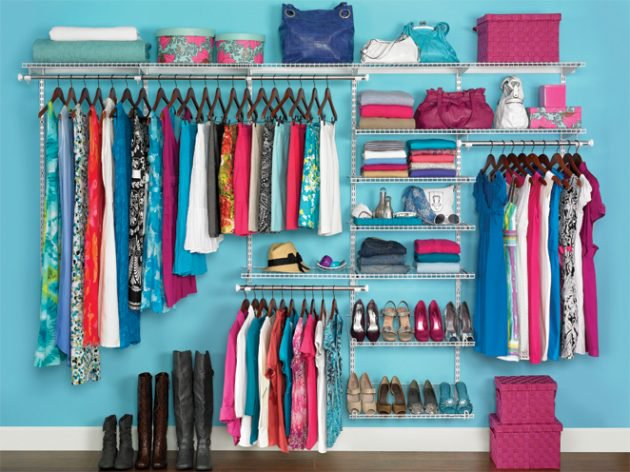 I am outgoing
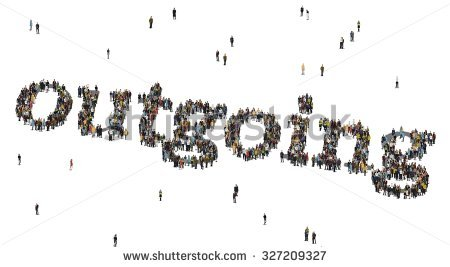 Sometimes I can be insensitive
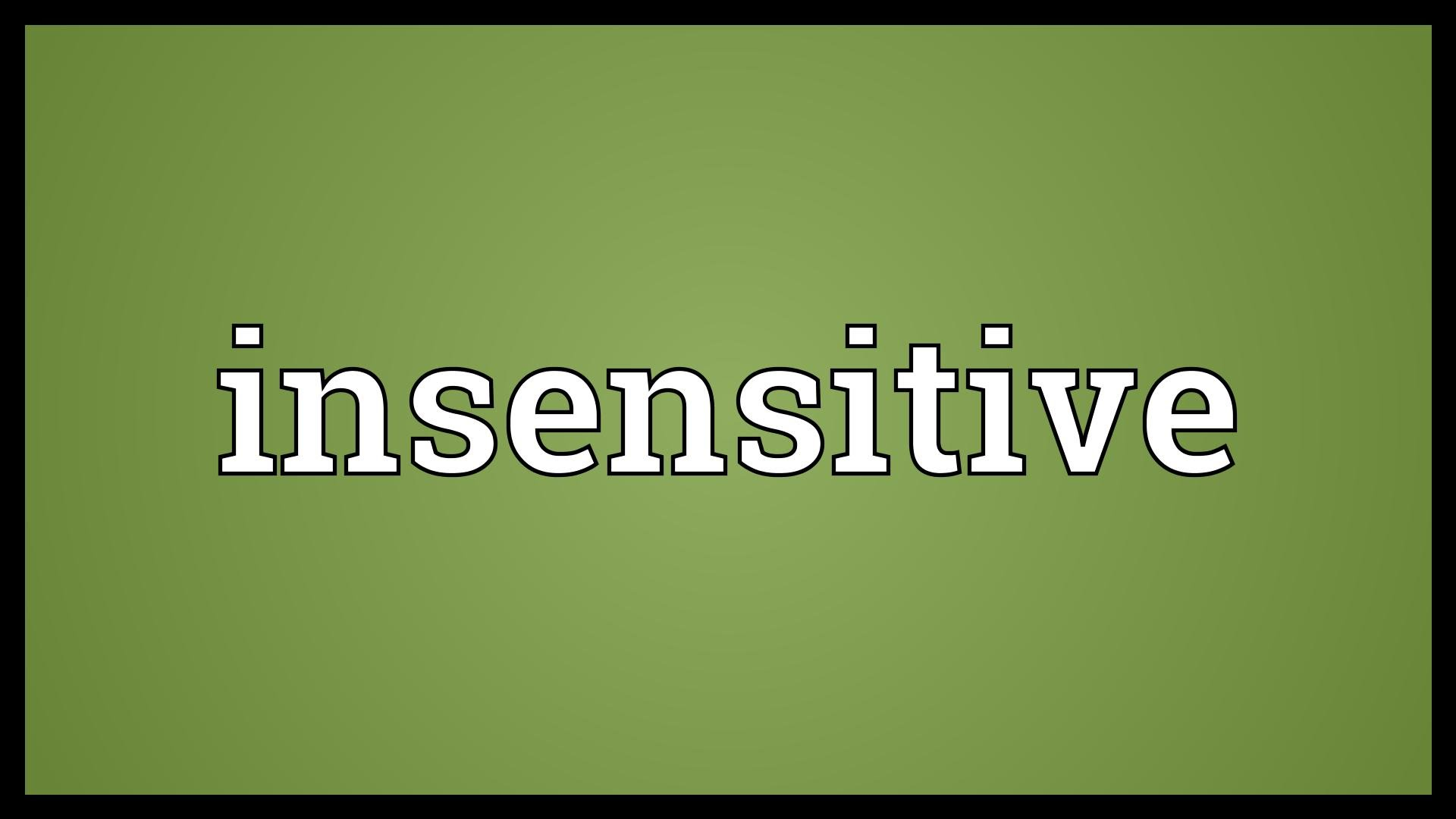 I am good at getting my homework done by myself
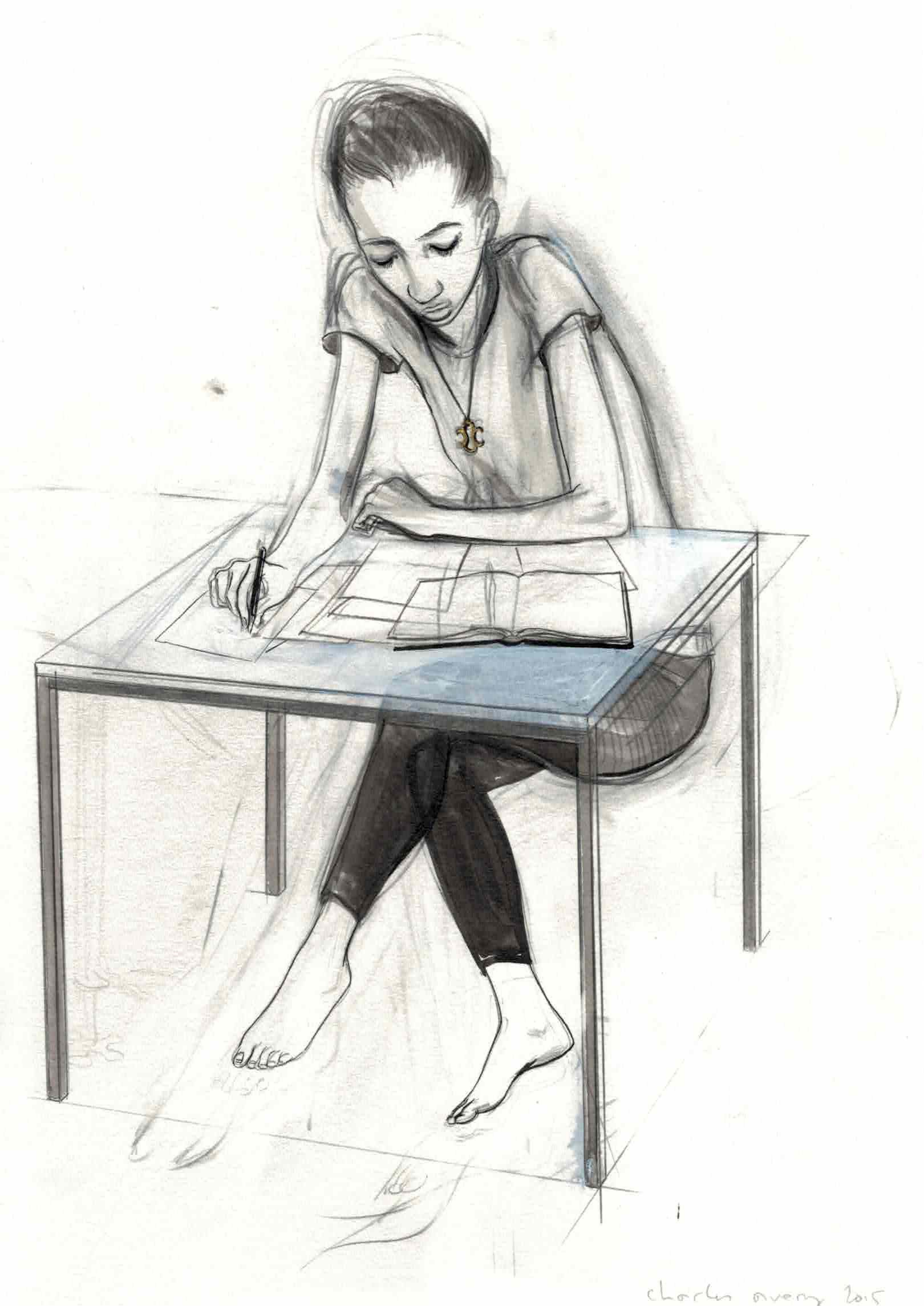 I like being a part of a team
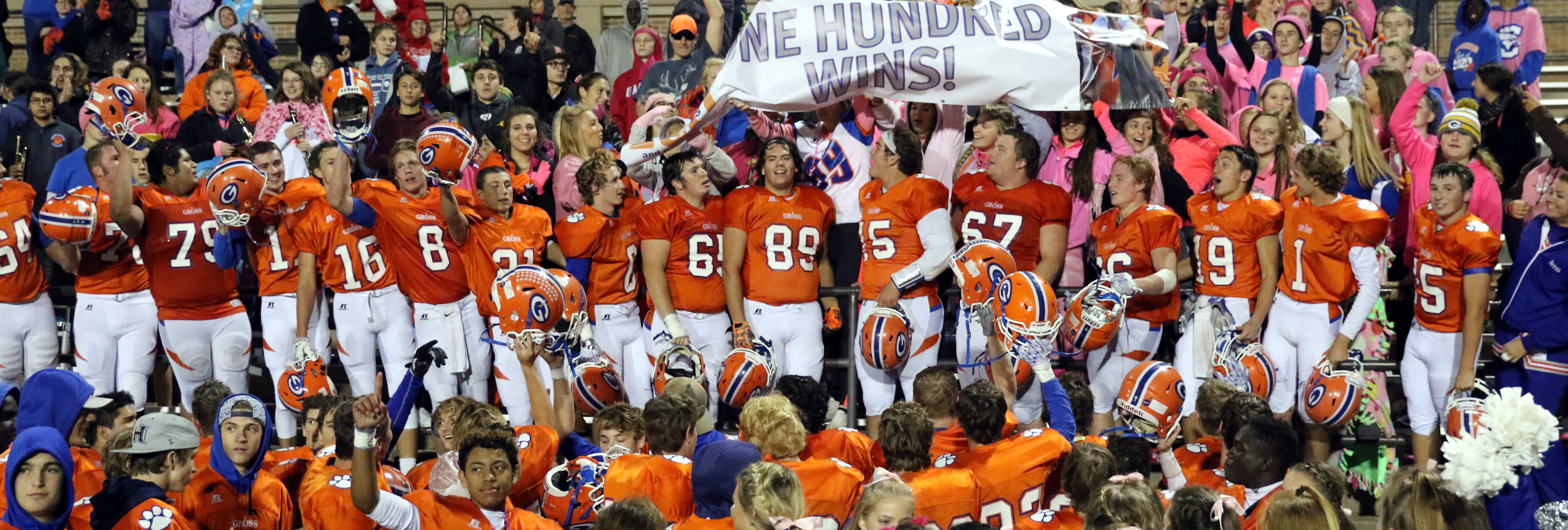 I can be stubborn
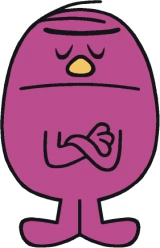 Personality Types
Red: Driver
Confident 
Leaders 
Determined
Decision makers 
Can be harsh and insensitive
Personality Types
Green: Analytical 
Very deep and thoughtful 
Perfectionists 
Tend to have a dry, witty sense of humor 
Neat and tidy 
Can be moody and negative
Personality Types
Yellow: Amiable 
Patient 
Kind 
Avoid conflict 
Quiet but witty 
Can be stubborn and selfish
Personality Types
Blue: Expressive 
Prevent dull moments 
Want to be included 
Outgoing
Love to talk 
Can be undisciplined and loud